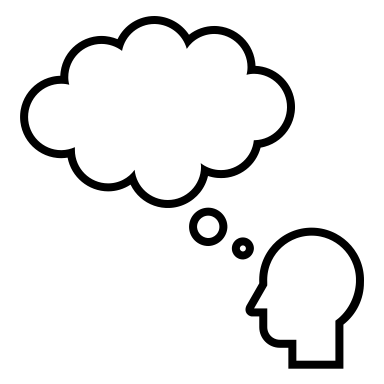 Facilitators of safer transfer of patient care as:
Able to pick up on ‘revolving door’ discharges in a timely manner 

Enables timely reconciliation

Increases pharmacy awareness – able to remove old prescriptions

Directly able to speak to patient

Being able to flag up issues

Improved communication
Views of PCN Pharmacy Leads
Perceived DMS Benefits
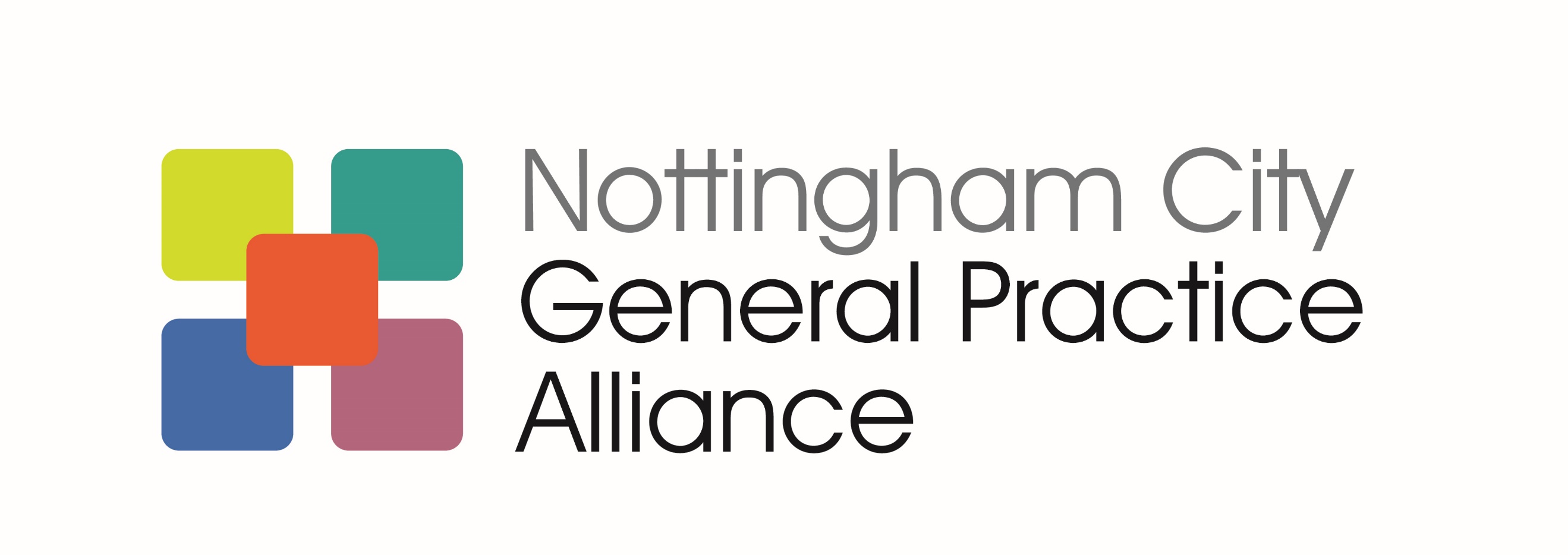 Look to how best to communicate with the PCN Pharmacy Team
Consider use of PKB or Ask My GP with patient consent
Avoid phoning 

Be aware of duplication - discharge sent to multiple locations

Be aware of limitations of discharges

Help create feedback loops – so we know what works well (and not so well)
How you can help process
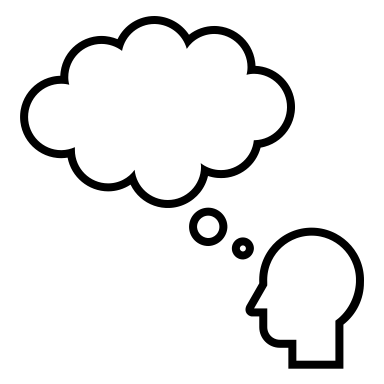 Views of PCN Pharmacy Leads
Let’s work together to get SystmOne access in Community Pharmacy!
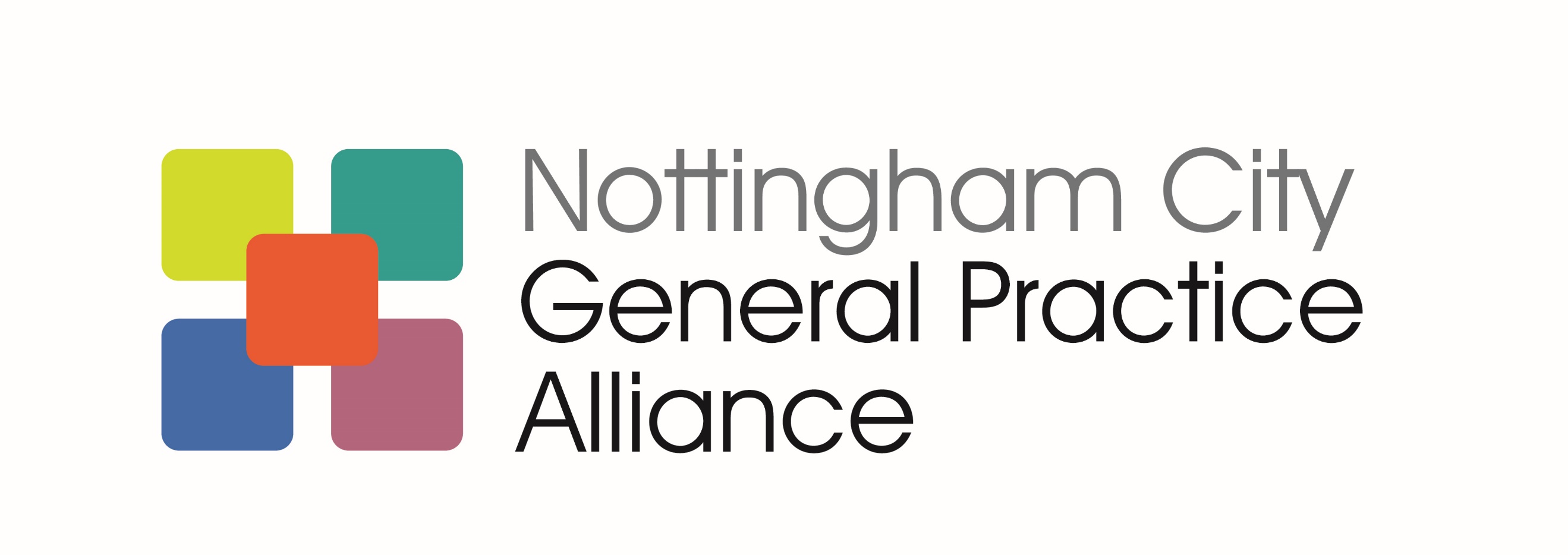